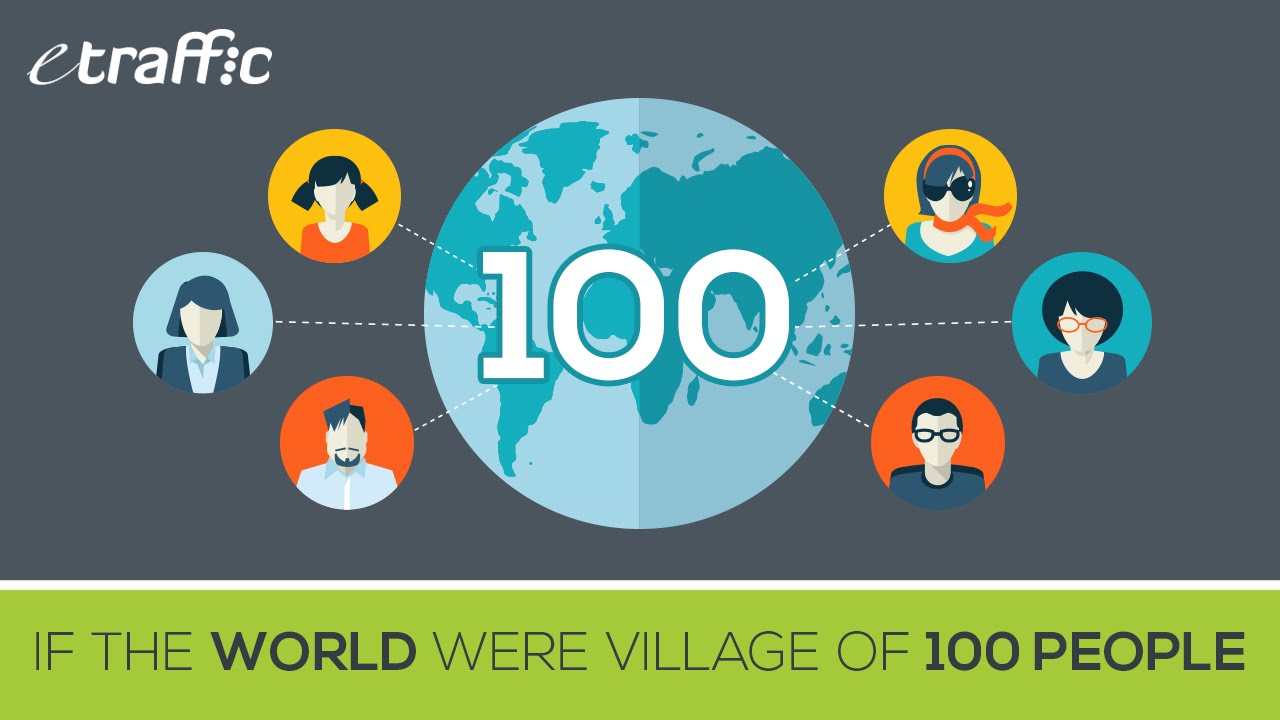 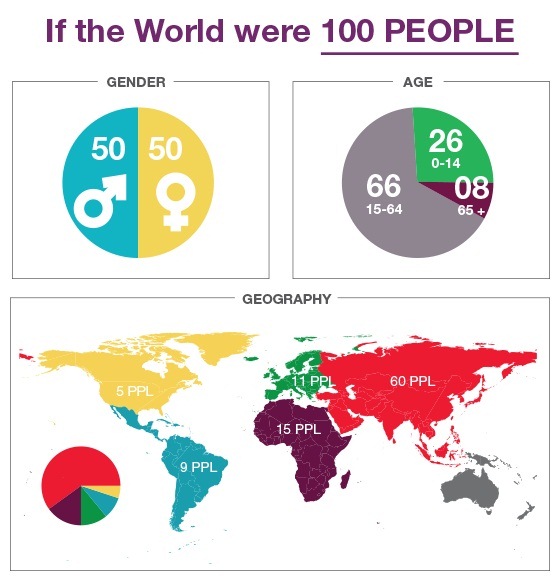 Village of 100 People animation